E-Consult WorkgroupJanuary WebinarJanuary 20, 2021, 12-1 PThttps://us02web.zoom.us/j/9689264532
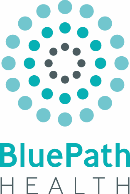 Agenda
Welcome
Funder and Sponsor Introductions
Featured PresentationOntario eConsult Program: Provider Perspectives and Vascular Surgery eConsults
Dr. Clare Liddy, Family Doctor & Co-Executive Director, Ontario eConsult Program
Alexander Hajjar, MD Candidate 2022, Queens University
Claire Sethuram, MD Candidate 2024, University of Toronto
Clinical Advisor Perspectives
Patient and Provider Stories – econsultworkgroup.com 
Next Steps
[Speaker Notes: Libby]
Welcome
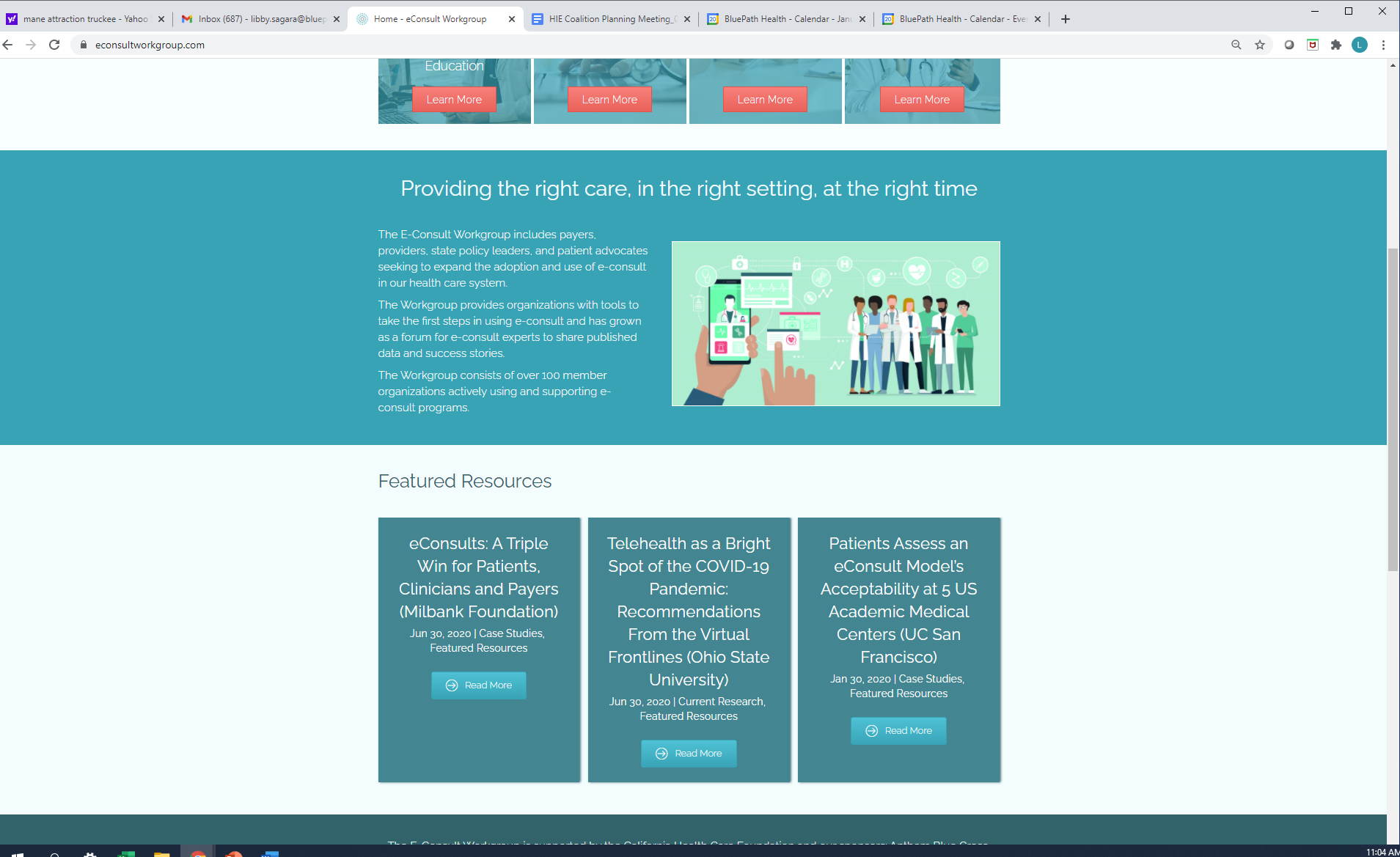 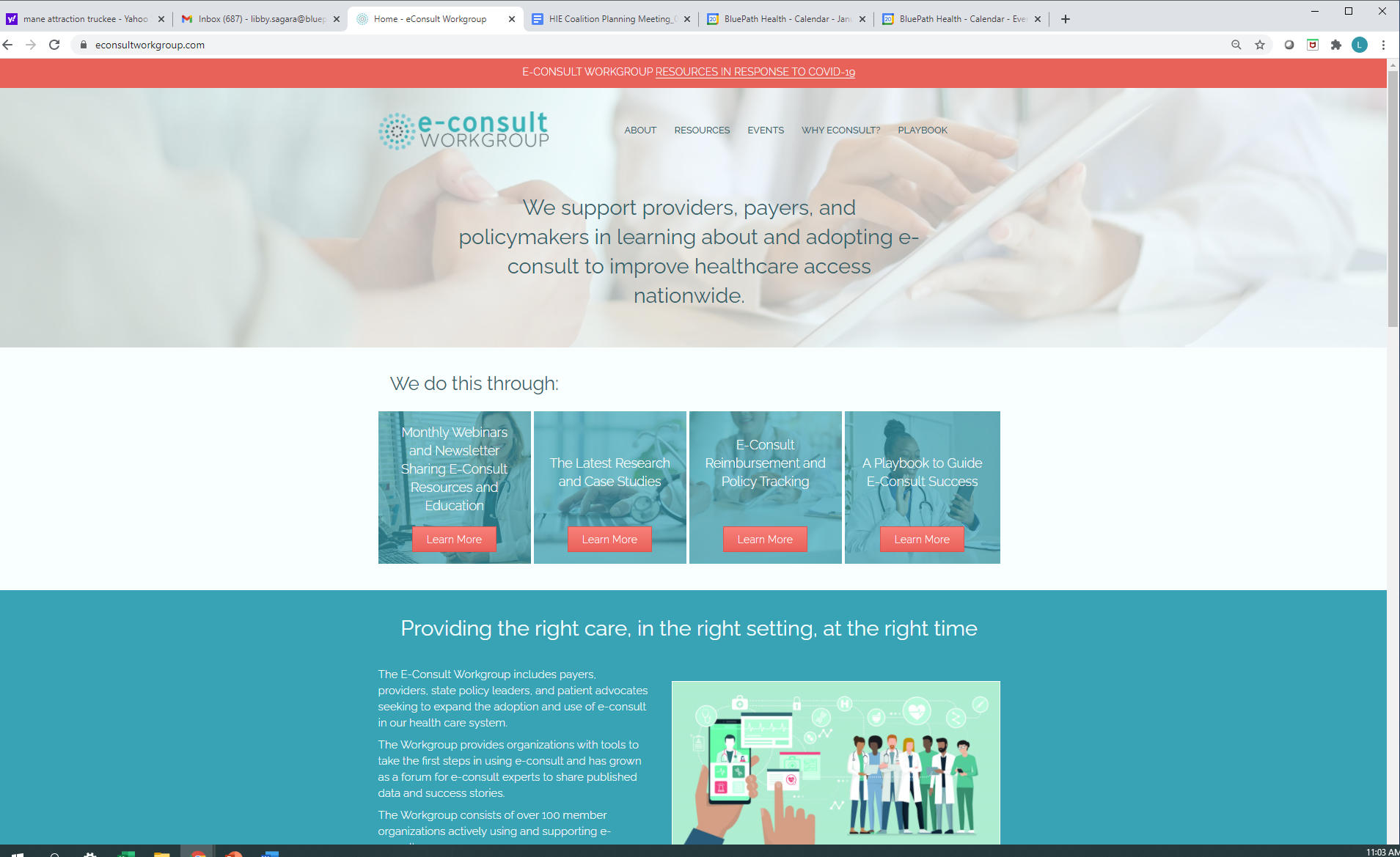 https://econsultworkgroup.com/
Funder and Sponsor Introductions
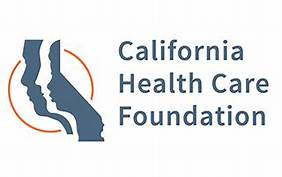 We thank California Health Care Foundation for its support of our work and appreciate our 2020 sponsors’ contributions.
Silver
2021 E-Consult Workgroup Sponsors to-date
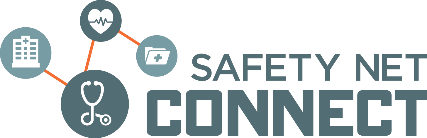 Bronze
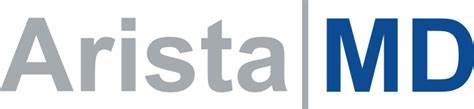 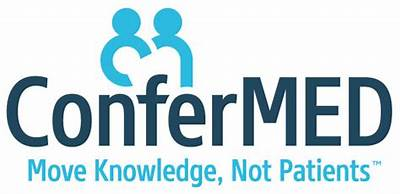 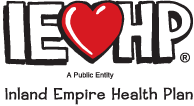 To learn about 2021 sponsorship, visit econsultworkgroup.com. To sponsor, contact libby.sagara@bluepathhealth.com.
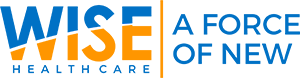 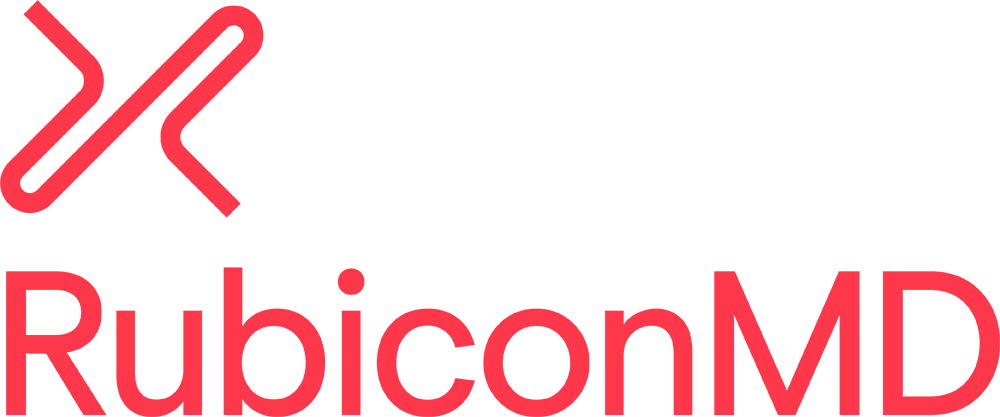 SAVE THE DATE!  E-Consult Workgroup Annual Meeting - November 9-10, 2021
Featured Presentation
Ontario eConsult Program: Provider Perspectives and Vascular Surgery eConsults
E-Consult Workgroup Webinar
January 20th, 2021, 12:00 – 1:00 pm PT

Dr. Clare Liddy
Family Doctor & Co-Executive Director, Ontario eConsult Program
Alexander Hajjar
MD Candidate 2022, Queens University
Claire Sethuram
MD Candidate 2024, University of Toronto
Introduction to Presenters
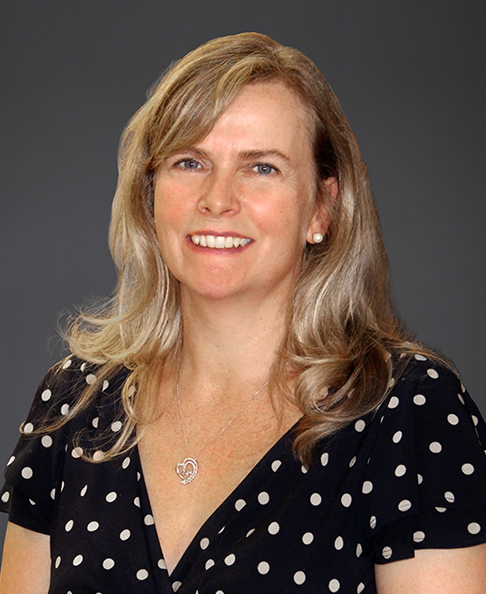 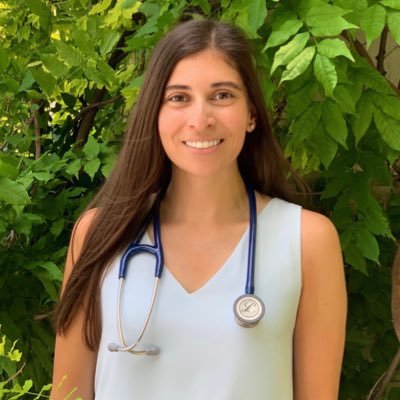 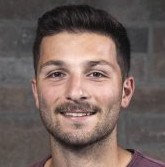 Alexander Hajjar
MD Candidate 2022
Queens University
Dr. Clare Liddy
Family Doctor
Co-Executive Director Ontario eConsult Program
Claire Sethuram
MD Candidate 2024
University of Toronto
The BASE eConsult Team
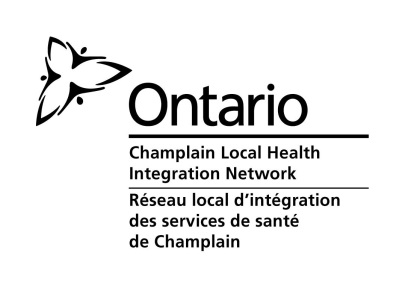 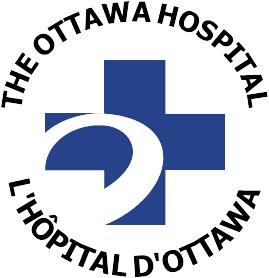 A collaboration between:
Champlain Local Health Integration Network
The Ottawa Hospital
Bruyère Research Institute
Winchester District Memorial Hospital

Program Funding
Champlain Local Health Integration Network
Ontario Ministry of Health

Current Research Funding
Canadian Institutes of Health Research
Bruyère Research Institute 
Canadian Foundation for Healthcare Improvement
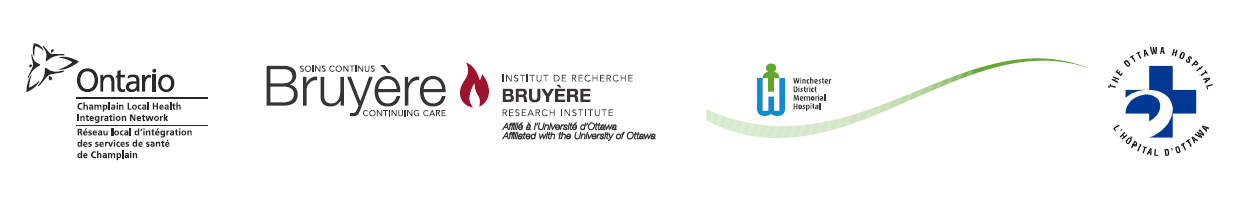 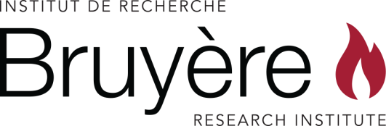 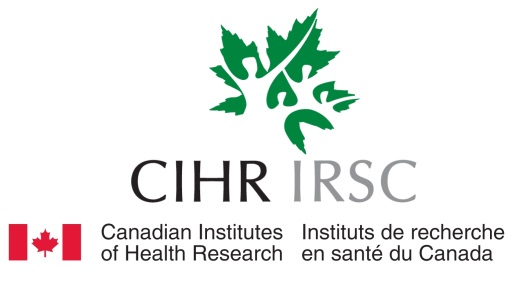 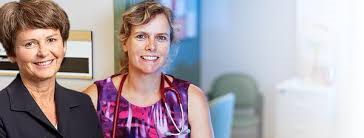 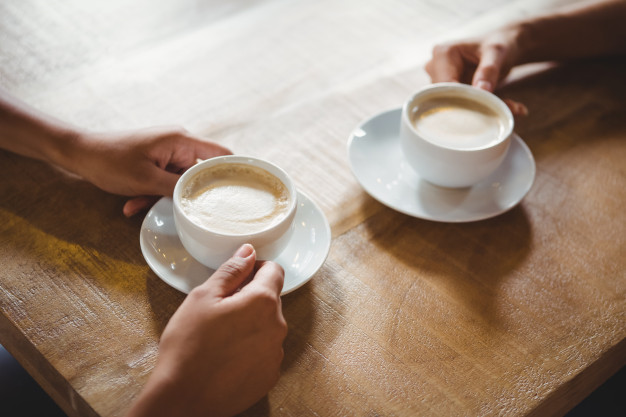 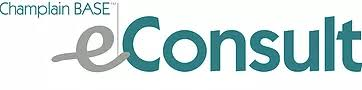 eConsultBASE™
From a cup of coffee to innovation
Partnered with CFHI for Connected Medicine Collaborative
MOHLTC established eConsult COE to manage provincial rollout
Held initial meeting with PCPs and developed  e-form
Funded by MOH as provincial eServices Program
Launched proof of concept with 5 specialties
Solicited ongoing feedback and evaluation from users
Collaborated with national organizations (CFPC, RCPSC)
Received CIHR grant supporting knowledge to action
2020
2009
2010
2011
2012
2013
2014
2015
2016
2017
2018
2019
Conducted Privacy Impact & Threat Risk Assessments, contacted CMPA
Received infrastructure support from Champlain LHIN
Launched pilot in Mississauga Halton LHIN
Launched pilot of eConsult
Collaborated with provincial organizations (MOHLTC, OTN, OMD)
Funded by MOH as provincial program
Now in expansion mode across Canada
10
National Spread of eConsult Across Canada
eConsult services now operate in 9 provinces/territories across Canada
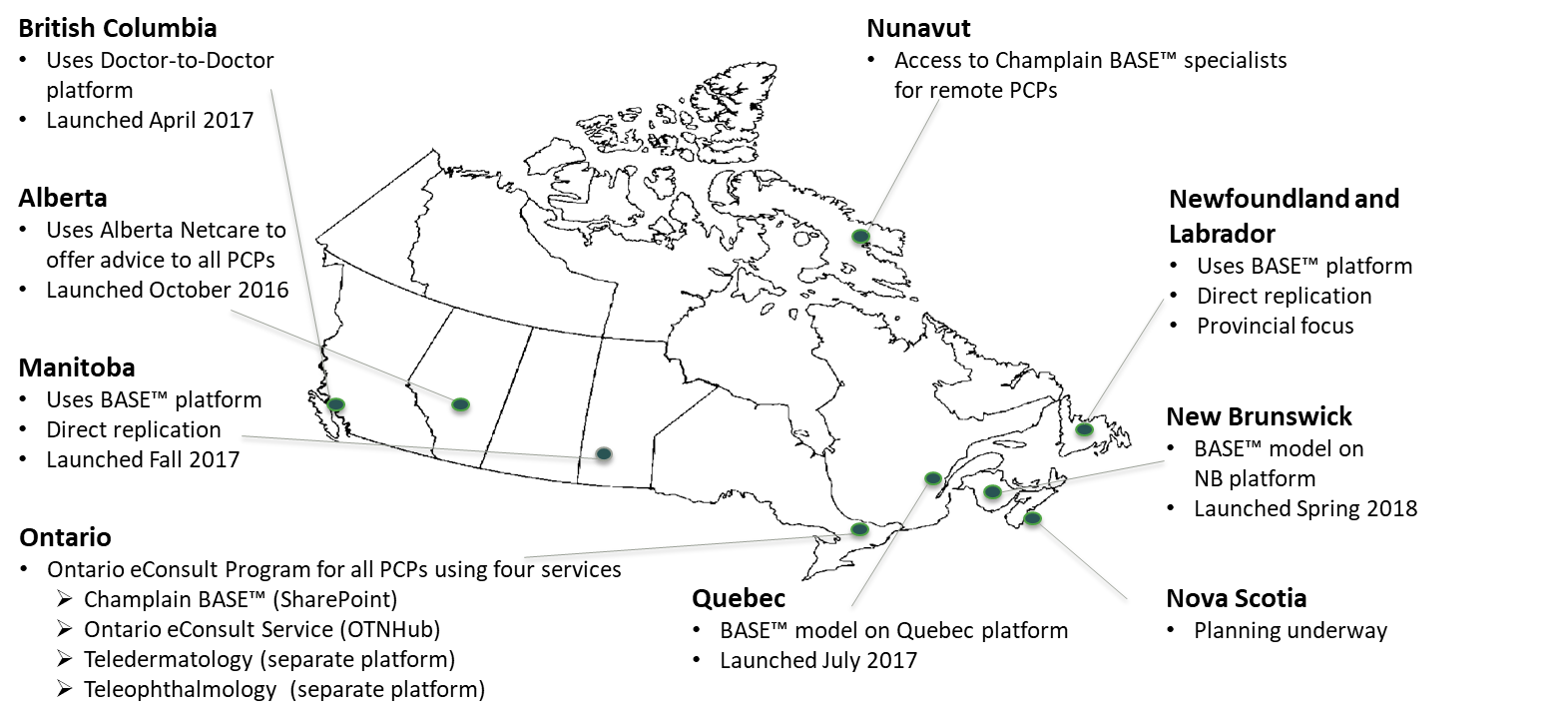 *as of Oct 23rd, 2020
Provincial BASETM Managed Specialty Groups (n=101)
Environmental Health
Gastroenterology
 General & Pediatrics

Genetics
 Medical Genetics
 Pediatric Medical Genetics
Geriatrics
 Care of the Elderly
 Frailty Management
 GeriMedRisk
 Medication
 Psychiatry
Gynecology
 General & Pediatrics
 Gynecologic Oncology
 Gynecologic Reproductive   Endocrinology & Infertility
 Urogynecology
Hematology
 General & Pediatrics
Hepatology
 General & Pediatrics
HIV
 General
 Psychiatry
Infectious Diseases
 General & Pediatrics
 COVID-19
Respirology
 General
 Sleep Medicine
Rheumatology
 General
 Inflammatory Arthritis
 Osteoporosis
Sleep Medicine
 Neurology 
 Psychiatric
 Respirology
Surgery
 General
 Head and Neck
 Neurosurgery
 Orthopaedic Surgery
 Pediatric Orthopedic Surgery
 Plastic Surgery
 Spinal
 Thoracic
 Vascular
Thrombosis
Transgender
Urology
 General & Pediatrics
 Male Fertility/Sexual Medicine
 Oncology
 Urogynecology
Addiction Medicine
 General
 Opioid
Allergy & Clinical Immunology
 General & Pediatrics
Anesthesiology
Cardiology
 General & Pediatrics
 Cardiac Surgery
 Electrophysiology
 Inherited Heart Rhythm   Disorders
Interventional
Pediatrics Electrophysiology
 Pediatrics Inherited Heart Rhythm Disorders
Cannabis Medicine
Concussion
Dentistry
 Pediatric
Dermatology
General & Pediatrics
Diabetes
Endocrinology
 General & Pediatrics
 Diabetes
Internal Medicine
Nephrology
 General & Pediatrics
Neurology
 Epilepsy
 Headaches
 General & Pediatrics 
 Neuroradiology
 Neurosurgery
 Sleep Medicine
 Stroke
Obstetrics
Orthopaedics
 General & Pediatrics
 Spinal Surgery
Otolaryngology
 ENT
 Head & Neck Surgery
Pain Medicine
Palliative Care
Pediatrics
 General
 Allergy & Clinical Immunology
 Cardiology
 Dentistry
 Dermatology
 Electrophysiology
Endocrinology
 Developmental
 Gastroenterology
 Hematology
 Hepatology
 Infectious Diseases
Inherited Heart Rhythm Disorders
 Neonatal/Perinatal
 Medical Genetics
 Nephrology
 Neurology
 Oncology
 Orthopaedic Surgery
 Psychiatry
 Urology
Physical Medicine & Rehabilitation
Psychiatry
 General (English & French)
 ADD/ADHD
 Anxiety
 Depression, Bi-Polar Disorder
 Developmental/Behavioural
 Medically Complex
 Mood Disorders
 Pediatrics
 Perinatal
 Sleep Medicine
 Transitional Age (16-25)
Public Health
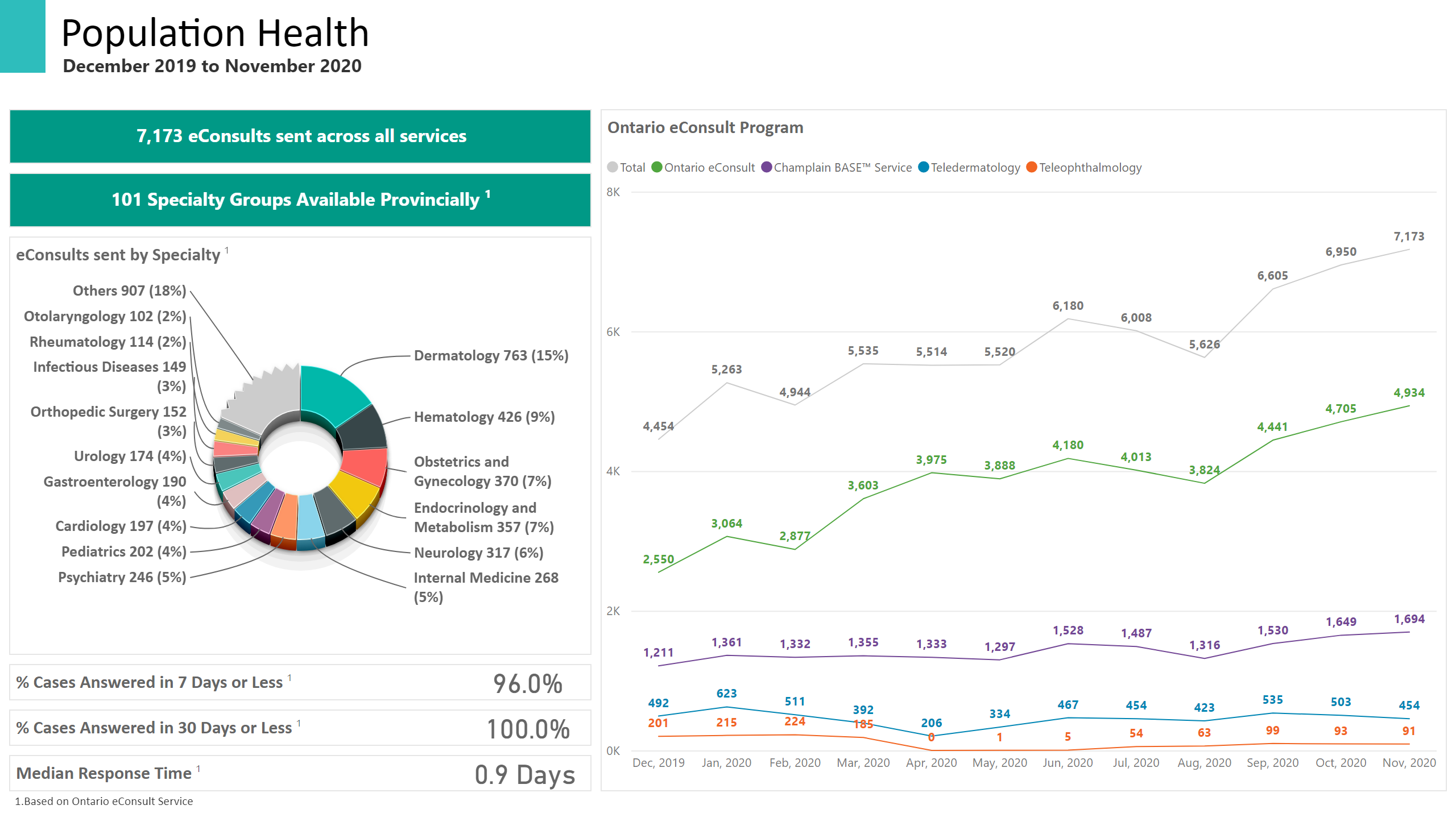 eConsult
Research Program
Special Projects
Artificial Intelligence and Data Mining
Chronic Pain
Correctional Settings
COVID-19
Dementia
Frailty
Long-Term Care
Rural and Remote Populations
Continuous Themes
Continuing Medical Education
Quadruple Aim Framework
Patient Engagement
Person-Centered Care
Program Evaluation
Taxonomy Studies (case content analysis)
Spread and Scale
Current Status of eConsult in Long-Term Care
990 LTC eConsults identified across Ontario between January 1, 2017 and September 30, 20201. 
675 eConsults submitted on the Ontario eConsult Service
315 eConsults closed on the Champlain BASETM Service
Approx. population rate of 5.21 eConsults per 1000 LTC residents2
1. This data is based on cases initiated by primary care providers with an LTC home as their primary organization.
2. Based on 12 month eConsult volume on Champlain BASETM and Ontario Service (Oct 2019 to Sep 2020) and LTC population of 65,841
eConsult in Correctional Settings – Ongoing Research
Scoping Review
To provide an overview of the use of and evidence for eConsult in correctional facilities worldwide
To inform our discussions regarding the implementation of eConsult across Canadian correctional facilities 
Qualitative Study – Interviews with users and stakeholders
To understand the learnings from the initial development of the Ontario eConsult Program in Canadian correctional facilities
To describe recommendations for future use
Primary care providers’ perspectives on the Ontario eConsult Program
Claire Sethuram

Study Authors: Clare Liddy, Claire Sethuram, Ariana Mihan, Isabella Moroz, and Erin Keely
Purpose of the Study
To examine the perspectives and experiences of primary care providers (PCPs) with the Ontario eConsult Program
Methodology
Conducted a 24-question web survey of PCPs registered for the Ontario eConsult Program
Survey remained open for 8 weeks (June 28th to August 26th, 2019)
Survey explored PCPs’ opinions in three key areas:
Experience with the service
Remuneration
Recommendations for enhancement
Results
1,256 PCPs completed the survey (16% response rate)
78% had submitted an eConsult and 14% had not (8% did not specify) 
Top three reasons for using eConsult:
Reduced wait times
Ability to access specialist advice for patients who are unable to visit a specialist 
Reduced need to reach specialists by phone
Experience with the Service
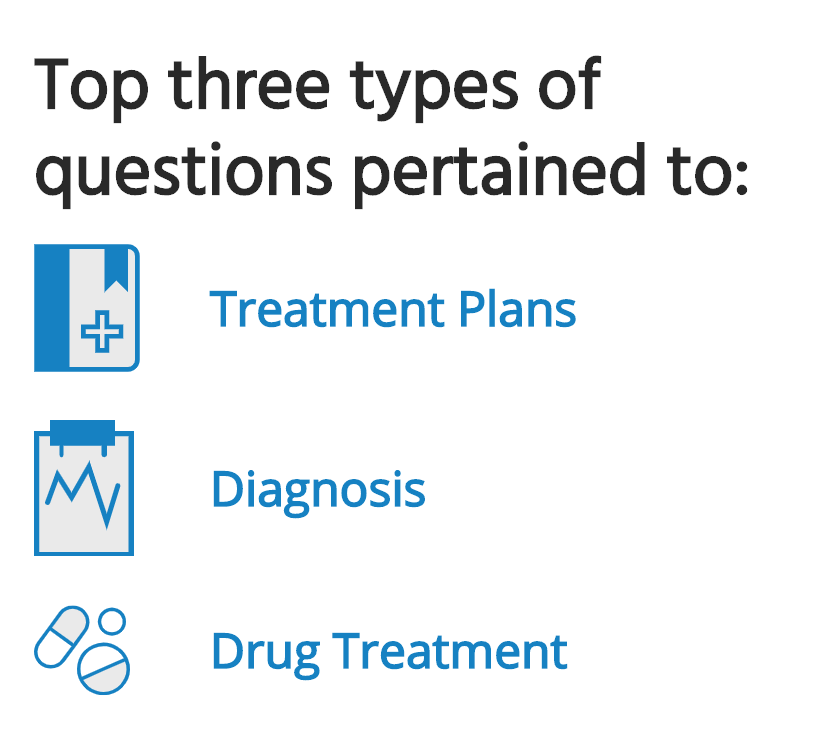 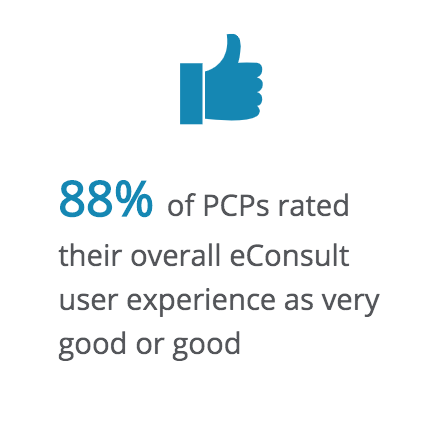 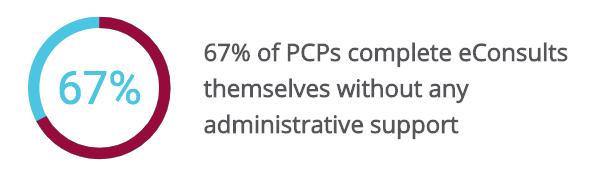 Experience with the Service
Figure 1. PCP perspectives on their experience with eConsult
Remuneration
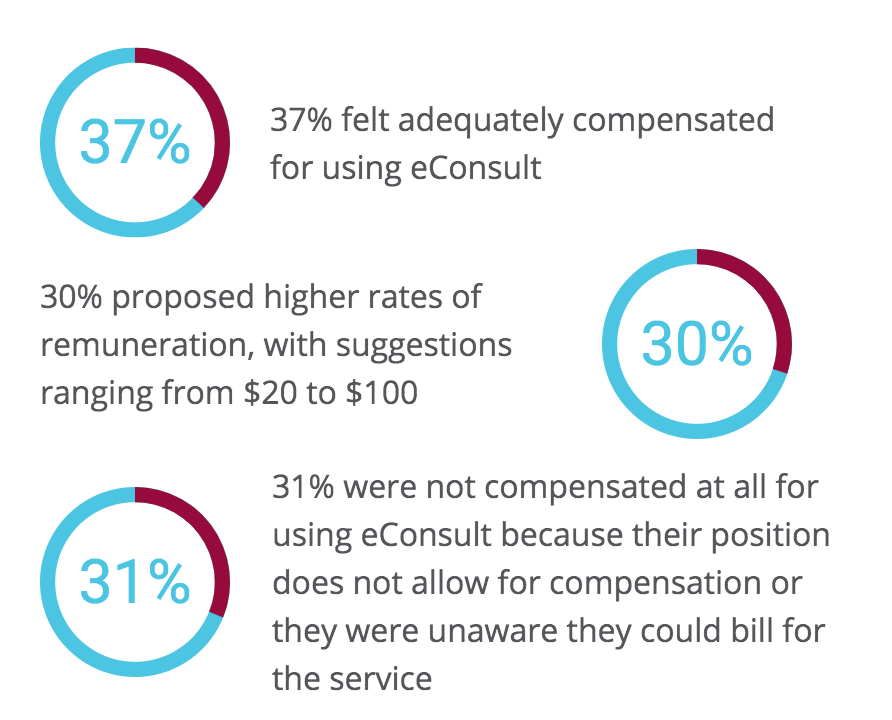 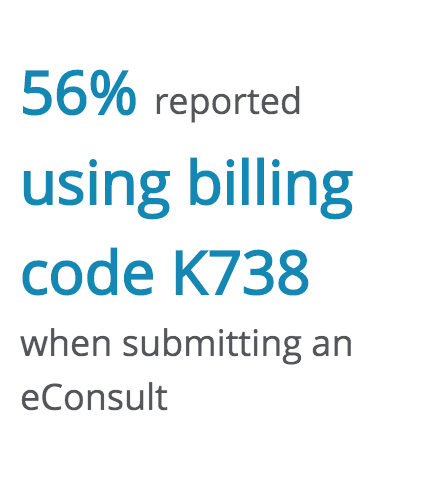 Recommendations for Enhancement
Figure 2. PCP recommendations for service enhancement
Limitations of Study
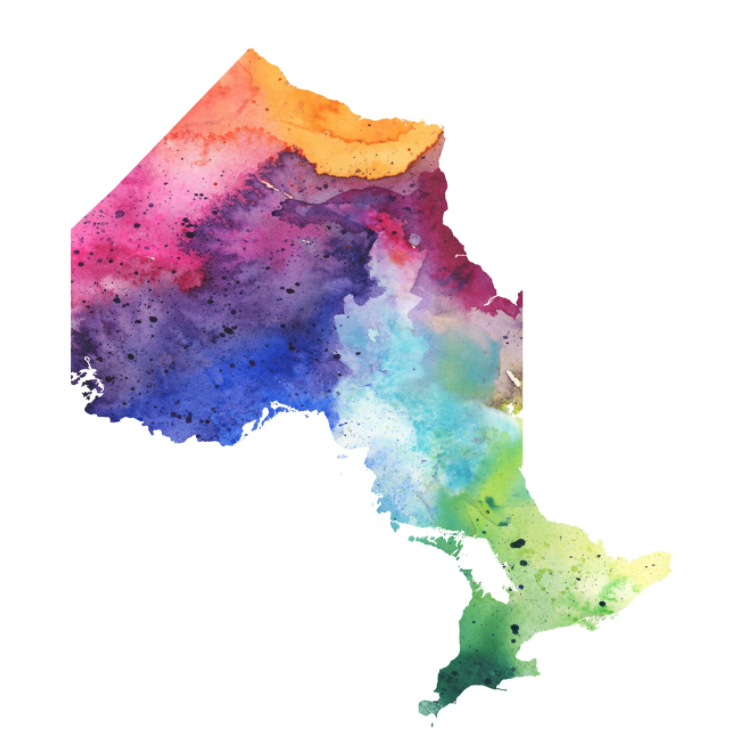 Response rate of 16% 
Limited to a single province
Susceptible to recall bias
Conclusion
Overall, PCPs reported having positive experiences with the Ontario eConsult Program 
The majority of PCPs did not experience increased workloads and had no trouble incorporating eConsult into their workflow 
PCPs had mixed opinions on remuneration
Desired improvements include EMR integration
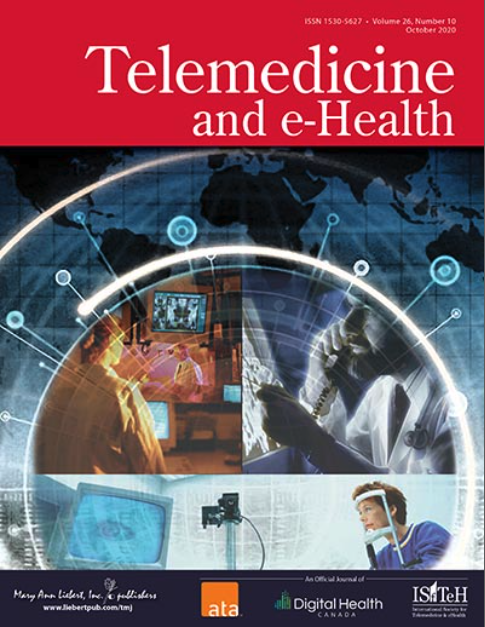 This paper was published in the journal Telemedicine and e-Health: https://doi.org/10.1089/tmj.2020.0338
The Vascular eConsultAn efficient, useful, and economical tool for primary care physicians to interact with a vascular specialist, for proper care of the vascular patient
Alexander Hajjar

Study Authors: George Hajjar, Alexander Hajjar, Clare Liddy, Amir Afkham, and Erin Keely
Purpose of the Study
To describe the use of eConsult in vascular surgery through the analysis of question type and user feedback
Methodology
All (n=553) eConsults submitted to the University of Ottawa department of vascular surgery were accessed and analyzed for basic utilization data (January 2014 – June 2020)
For 363 eConsults, case-based data was available at the time of this review allowing for subanalysis on question type and content classification
Utilization Data Analysis:
Patient demographics
Time to first specialist response
Specialist time spent on eConsult
PCP exit survey responses
Case Based Analysis:
Question Type
Clinical Topic
Number of cases included in subanalysis (n=360)
(n=363) eConsults opened for a subanalysis of case content for question type and clinical topic
(n=553) eConsults submitted to uOttawa Vascular
3 incomplete eConsults excluded
(n=190) eConsults did not yet have Case Based Data available for review
[Speaker Notes: Utilization data included data on patient age and sex, time tospecialist first response, specialist time spent on case, and PCP exit survey responses. All cases from january 2014-june 22 2020
Case Based/Case content data contained the econsult along with appended files for the eConsult, thee were further analyzed

Done at the end of the year (6 months after year) we were doing analysis in march]
Methodology – Development of Taxonomy
Question type was developed based on a validated taxonomy (TCPQ)
Diagnosis, Management, Treatment, Epidemiology, Unclassified
MGMT: “What should we do with this aneurysm?” “What follow up do you recommend?”
TX: “Is there a case for endarterectomy here?” “What strength of compression stockings?”
Clinical topics
Aortoilliac aneurysms, CVD, PVD, Raynaud’s, Ulcers, Edema, Pop Aneurysms, Visceral Aneurysms, Venous Disorders, TOS, Mesenteric Ischemia, Other, Wrong Specialty
Agreement was determined prior to data extraction on a small sample of 20 cases to crosscheck and ensure consistency
[Speaker Notes: Disagreements were resolved and following this initial pilot, AH categorized the remaining 340 eConsults independently]
Results
553 eConsults submitted to vascular surgery by 296 PCPs from January 2014 – June 2020 
MD: 508 (92%)
NP: 45 (8%)
Time to first response:
Median: 6.28 hours 
Mean: 20.89 hours (4 minutes-14 days)
Self reported specialist time spent per case:
Median: 10 mins
73.1% of cases ≲ 10 mins 
Mean: 11.26 mins (5-35 mins)
[Speaker Notes: Age:             Median: 68
Mean: 65 (6 mos–100 yrs)
Volume not decreasing, half year, suspect 130 cases by years end. Likely plateauing at this level
Since inception, concept has been widely accepted where it has likely plateaued in the area of 150

Service did not peak, most eConsults that year for vascular surgery in Champlain Region]
What is the value of eConsult to PCPs?
95% (n=506) of PCPs found the service to be helpful-extremely helpful 
“I was able to confirm my original course of action”: 49% (n=553)
“I received good advice for a new/additional course of action”: 47% (n=553)
[Speaker Notes: 237 openings in clinic for patients

What is…]
What is the Impact of eConsult on Face-to-Face Referral?
345 (n=553) referrals were initially contemplated by PCP
Following eConsult, 69% (237) of contemplated referrals were no longer needed
185 referrals were not originally contemplated
Following eConsult, 11% (20) were needed
Referral not contemplated and now needed
eConsult modified PCP referral behaviour in 49% of cases
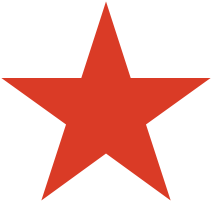 Referral not contemplated and still not needed
[Speaker Notes: This cost is strictly avoided referrals, excluding travel costs to the patient, days off work, environmental and transport, cost

Savings just from avoided face to face physician fee 

Net Savings to the system ($11 446.2) in professional fees alone
217 net in person consults avoided @ $19 595.1 versus $8 148.9 eConsult compensation]
Case-Based Data Analysis
Proportion of eConsult Questions by Question Type
Clinical Content Area and Specific Question Type of Vascular Surgery eConsults
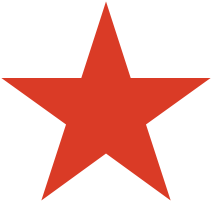 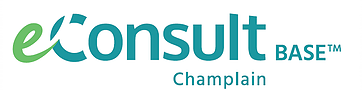 [Speaker Notes: MGMT: of condition/finding: How should I manage condition/finding/situation y? 
ex: What should we do with this aneurysm? Please address the significance of this result, can you comment on next steps? What follow up do you recommend?
MGMT: referral: When should you refer?
	ex: Do results of ABI merit referral? Should they be seen? What size qualifies for referral? 
3. TRT: recommendations for treatment: How should I treat? What are the treatment options?
	ex: Is there a case for endarterectomy here? Would the patient benefit from surgical bypass? What strength of compression stockings?]
Conclusion
Overall
Rapid growth and acceptance
Valuable service, well received by PCPs
Avoids unnecessary referrals and saves $$
Guides patient management

Educational Benefit
Designing future CME and medical school curricula to enhance education in identified areas
Benefit to Patients
Shorter wait times
Directed care 
Saves patient + caregiver time off work
Decreases travel expenses, impact on environment
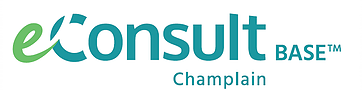 [Speaker Notes: Service is very timely in a pandemic
(less tests, less travel)


*public schools close march 12, sports suspend seasons, March 16, its time to come home, border closes, practice physical distancing, self isolate, make virtual arrangements when possible, emergency decleration march 17

COVID-19:
January 1, 2020 – March 14, 2020: 30 eConsults
March 15, 2020 – June 26, 2020: 35 eConsults]
Questions?
More Information and Contacts
For more information about the eConsult, please visit the Ontario eConsult Program website at www.eConsultOntario.ca
For questions about eConsult, please contact Dr. Clare Liddy at Cliddy@uottawa.ca
Thank You!
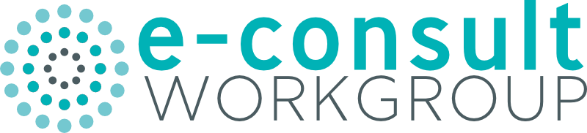 Clinical Advisor Perspectives on Primary Care Provider Engagement
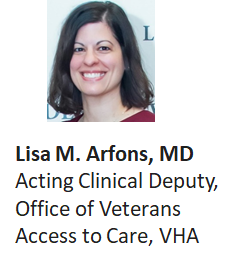 Lisa Arfons, MD
Acting Clinical Deputy 
Office of Veterans Access to Care, VHA
Greg Buchert, MD, MPH
CEO, GSB Health Management Solutions
Former CEO and President, Blue Shield of California's Promise Health Plan 
and Centene's California Health and Wellness Plan
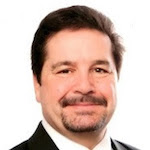 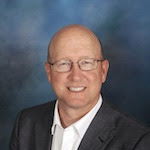 Paul Giboney, MD
Associate Chief Medical Officer
LA County Department of Health Services
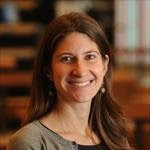 Delphine Tuot, MDCM, MAS 
Zuckerberg SF General, Associate Professor in Residence
Center for Vulnerable Populations, ZSFG
[Speaker Notes: Libby]
Call for Submissions: Patient and Provider Stories
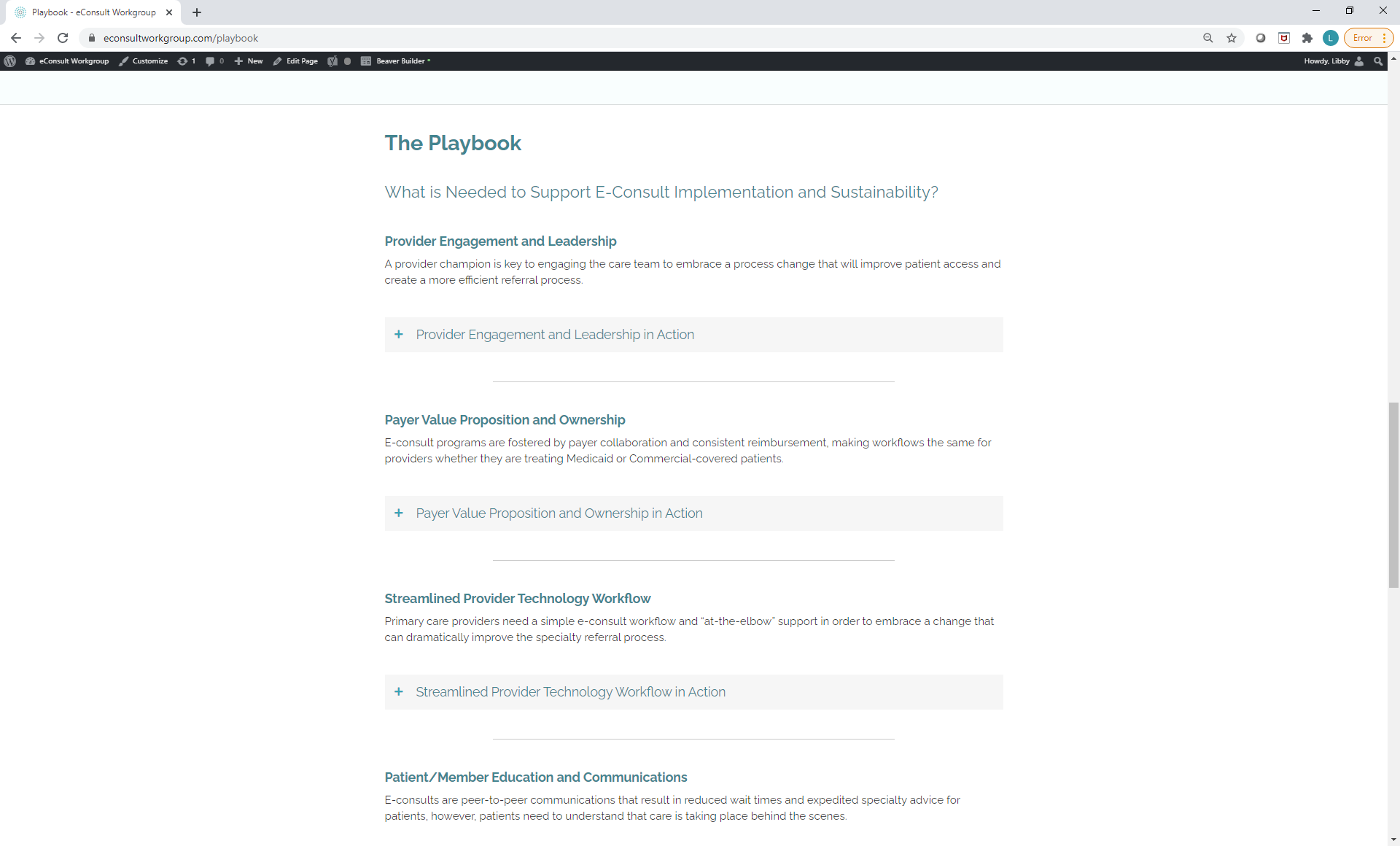 econsultworkgroup.com/playbook
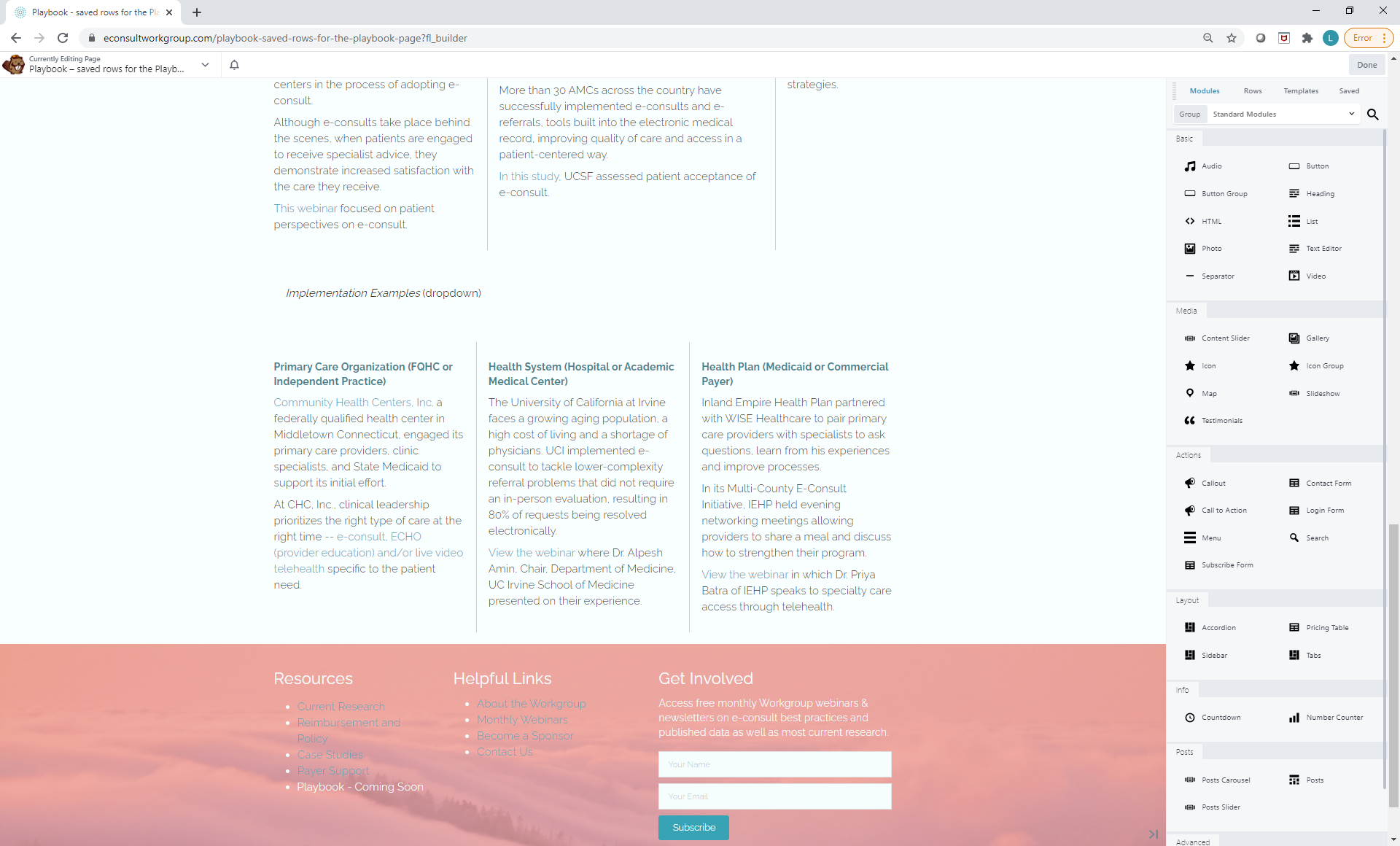 Featuring Payer and Provider Collaboration
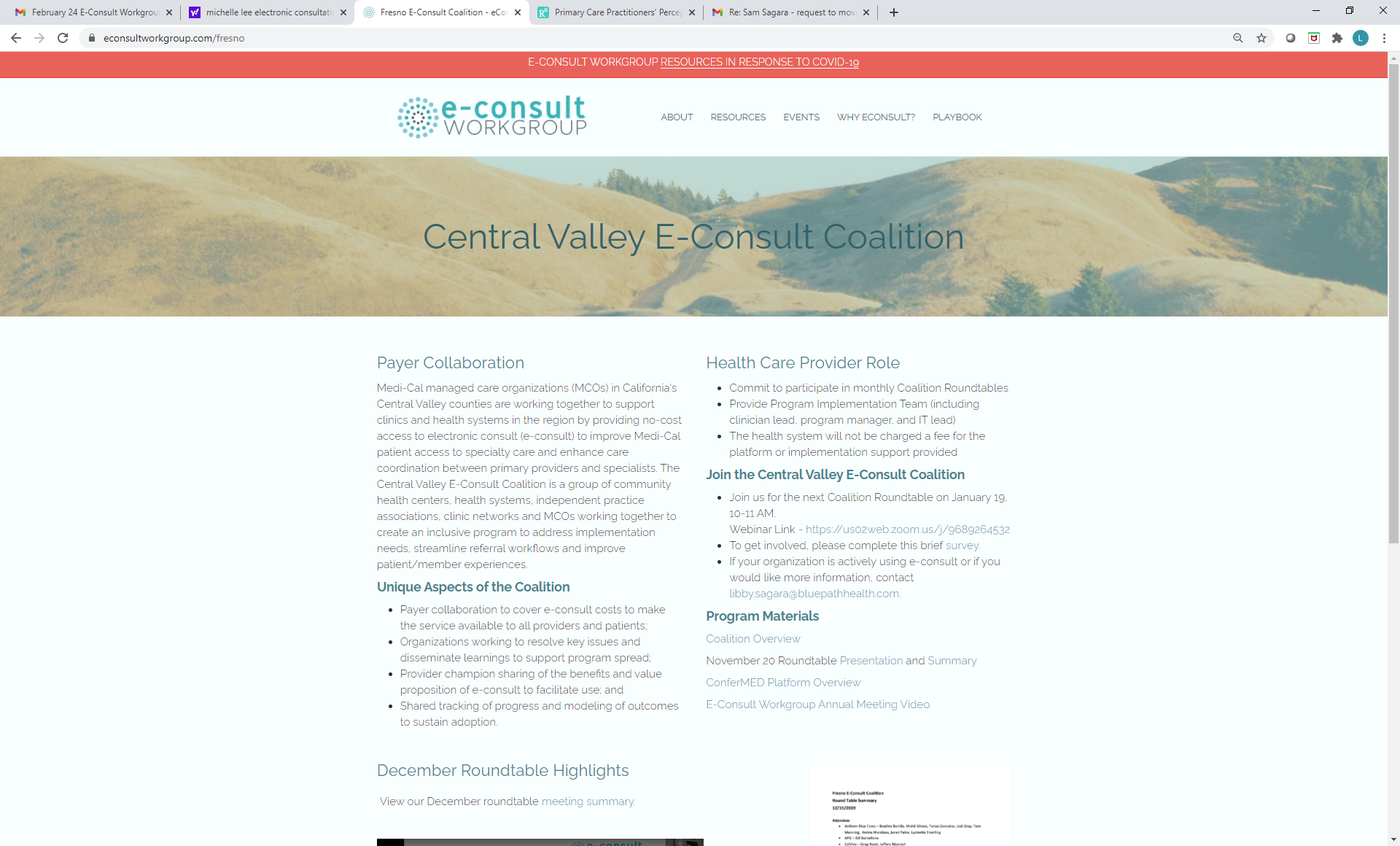 https://econsultworkgroup.com/fresno
Electronic Consultations (eConsults) for Safe and Equitable Coordination of Virtual Outpatient Specialty Care
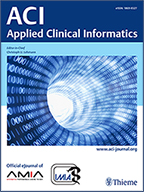 The pandemic has presented a unique set of challenges for the specialty care delivery system, including increased volumes of consultations and referrals…as well as an increased need for virtual specialty care access for management of other conditions in particularly at-risk patients.[4] [6] Coordination and transition of care between primary and specialty care are of utmost importance at a time when in-person communication may be more fragmented and more patients need timely input from specialists without putting themselves at unnecessary risk of exposure to COVID-19 through in-person visits.
Recent Publication
eConsults have the potential to both facilitate and moderate transitions of care between primary care and specialists, especially as the COVID-19 pandemic continues to create both increased need for—as well as additional barriers to providing—high-quality, timely specialty care. By embracing such technologies that enhance timely and complete interprofessional communication, specialists and PCPs can share in the successes of making the health of both individuals and populations more efficient, safe, and equitable.
February 24 E-Consult Workgroup Featured Speakers, Michelle Lee MD, Harvard Medical School, and Vinod Nambudiri, MD, MBA, Brigham and Women’s Hospital
Michelle S. Lee, Vinod E. Nambudiri, Appl Clin Inform 2020; 11(05): 821-824 DOI: 10.1055/s-0040-171918 https://www.thieme-connect.com/products/ejournals/abstract/10.1055/s-0040-1719181
Next Steps
Announcements
Call for stories and collaborative programs
Next E-Consult Workgroup Meeting – February 24, 2021, 12 PT
Visit e-consultworkgroup.com for events, policy updates and recent publications
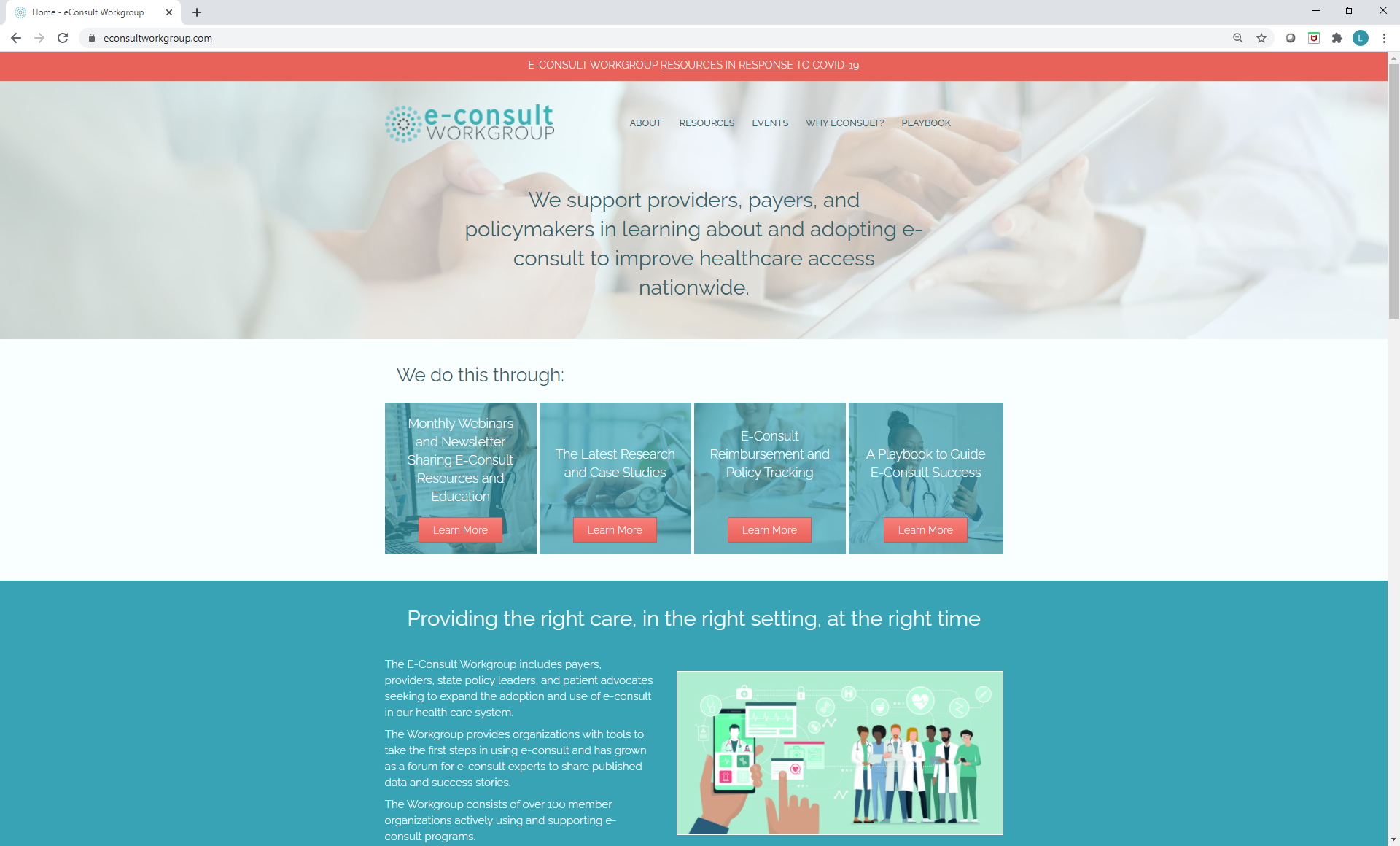